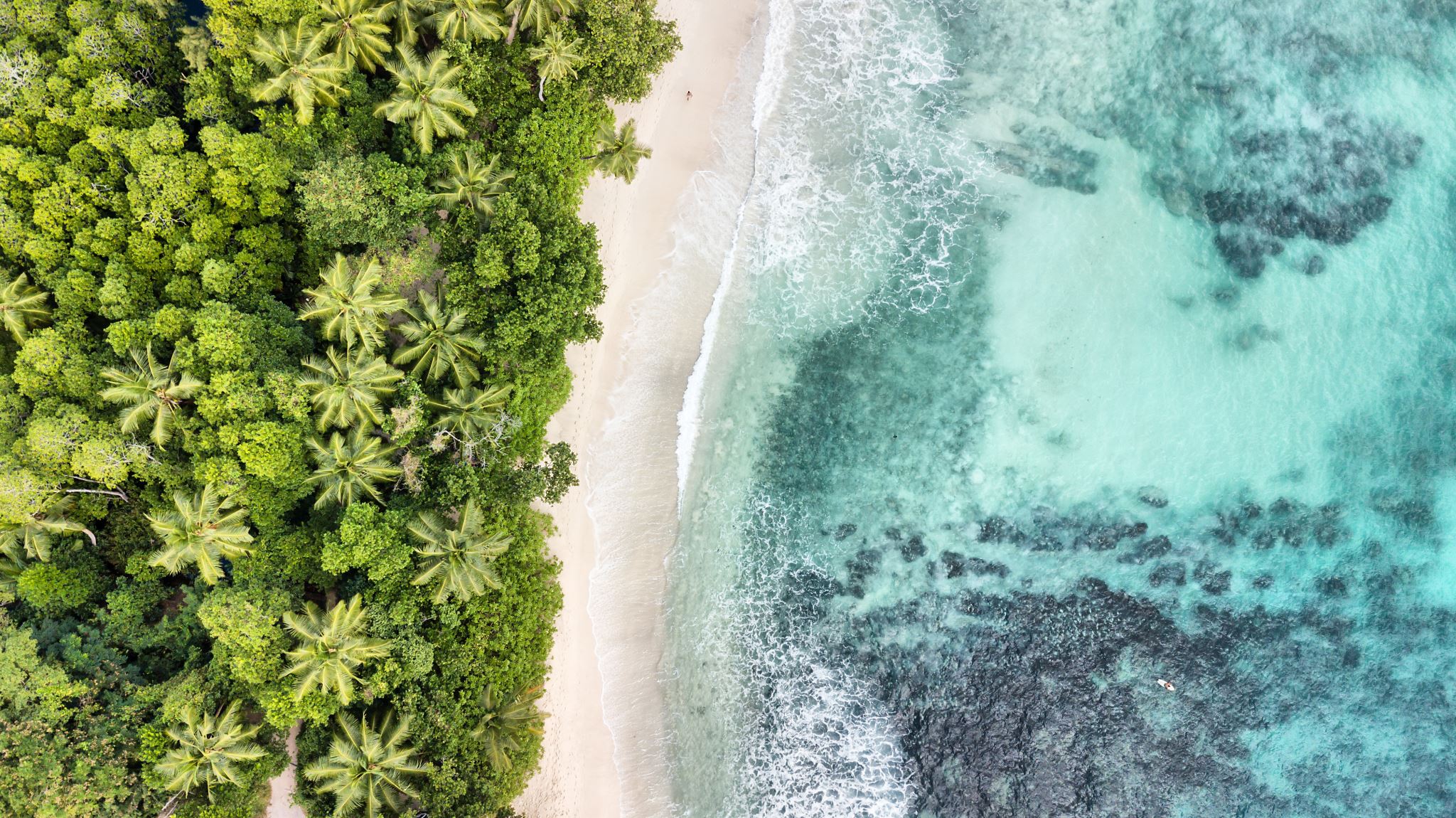 Emaar Beachfront
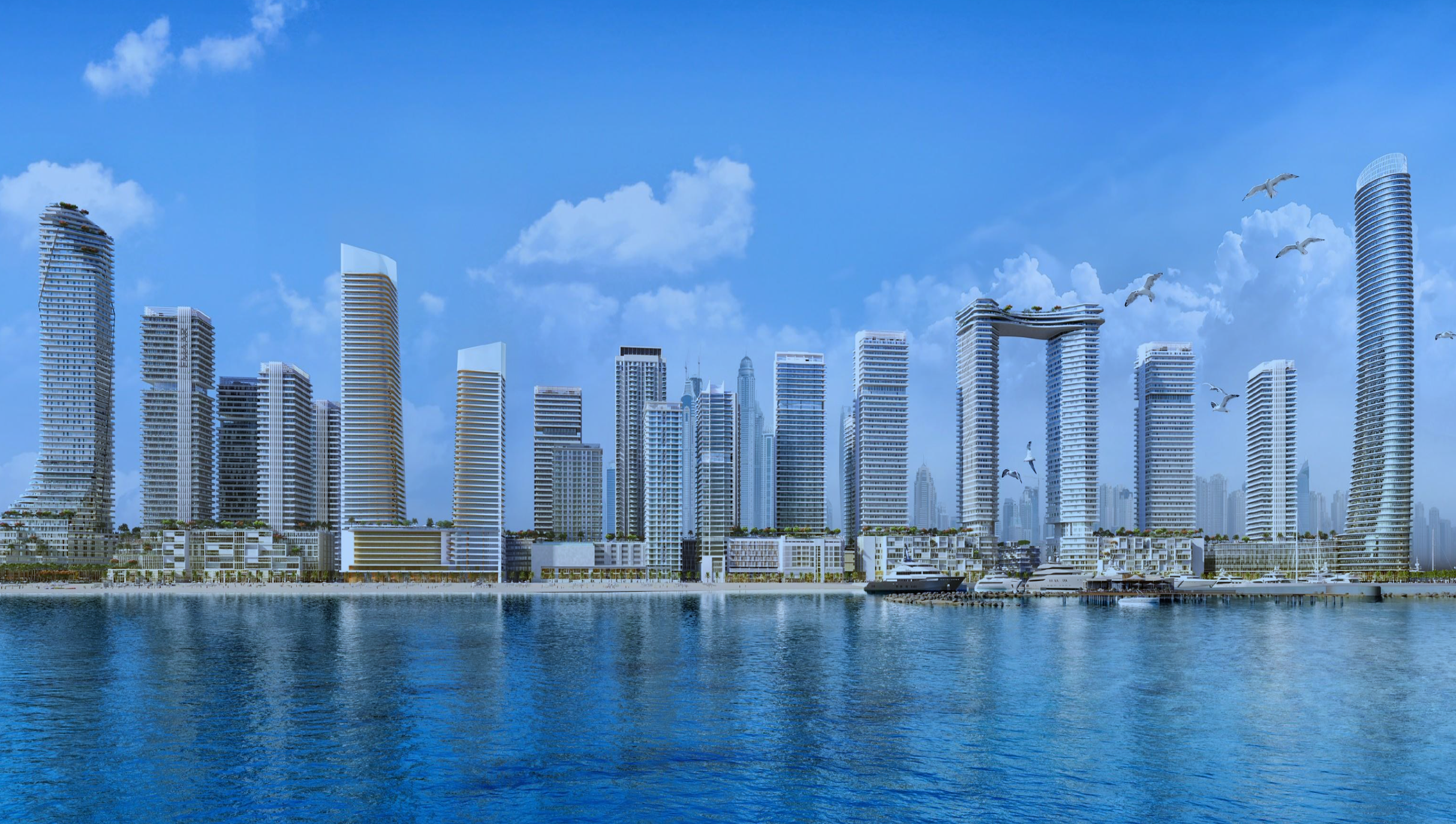 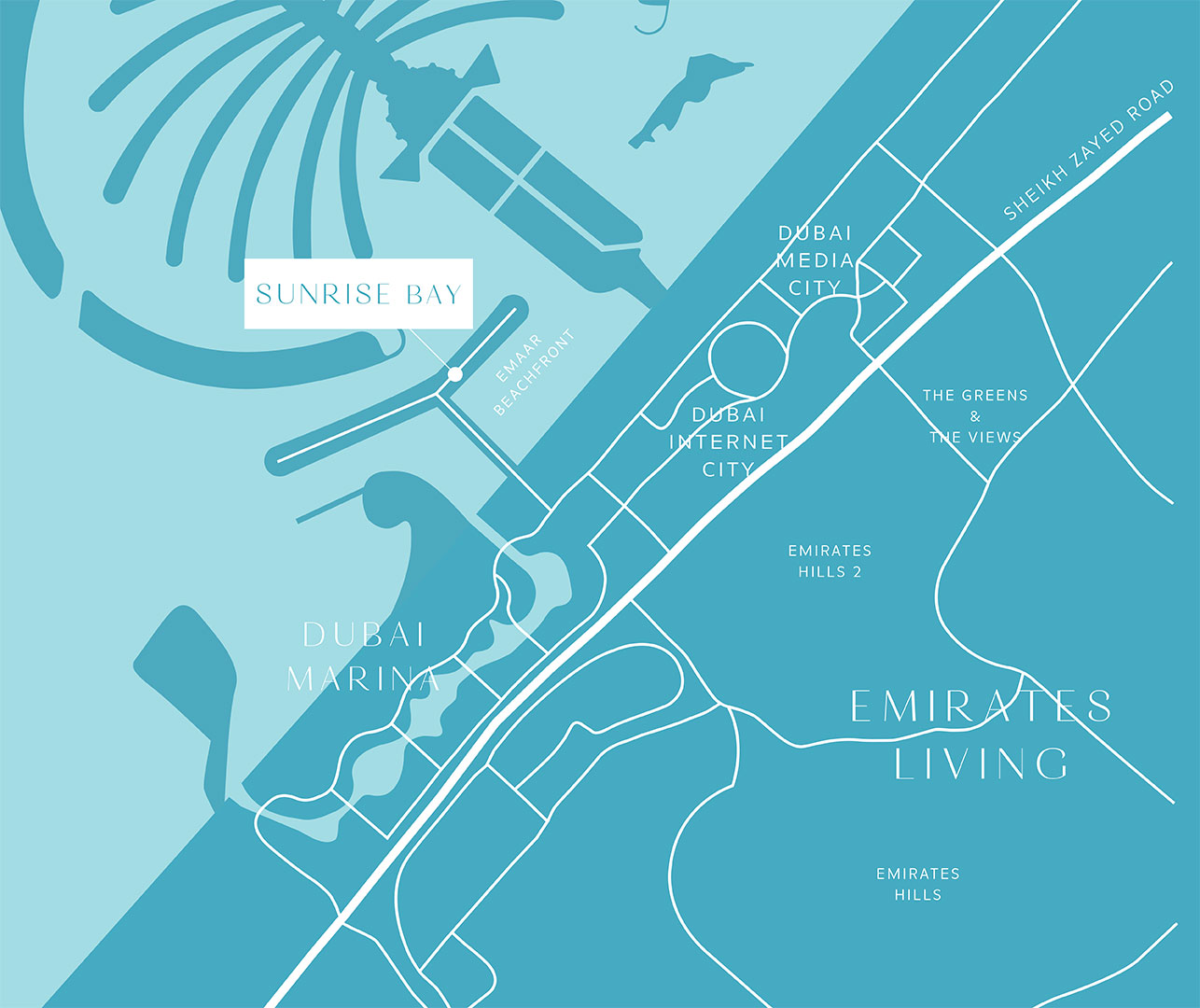 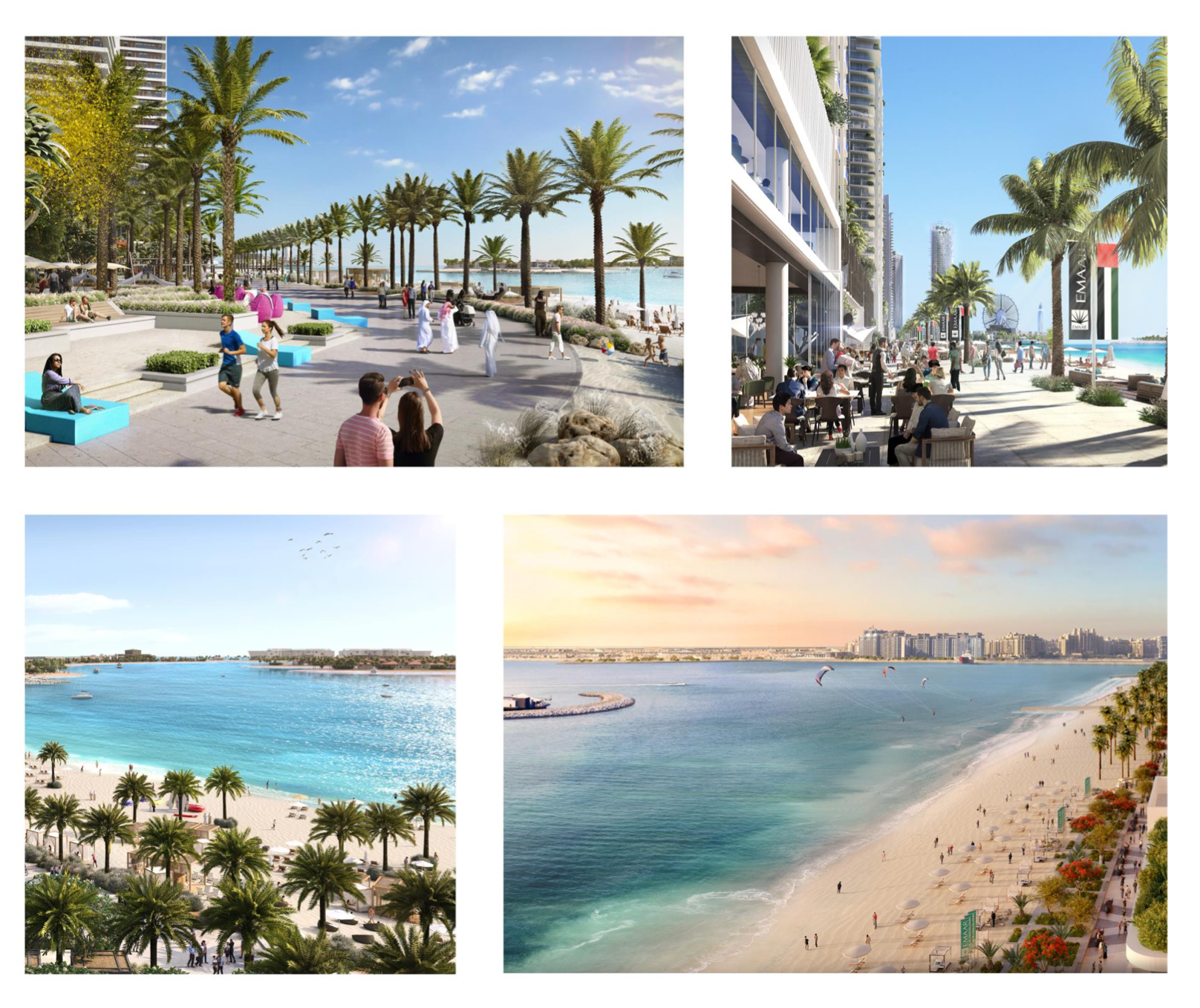 Панорамный вид на море
1.5 км чистого пляжа
Модные моллы для шоппинга 
Яхт-клуб и  Марина в шаговой достпуности
Рестораны 
Два парка
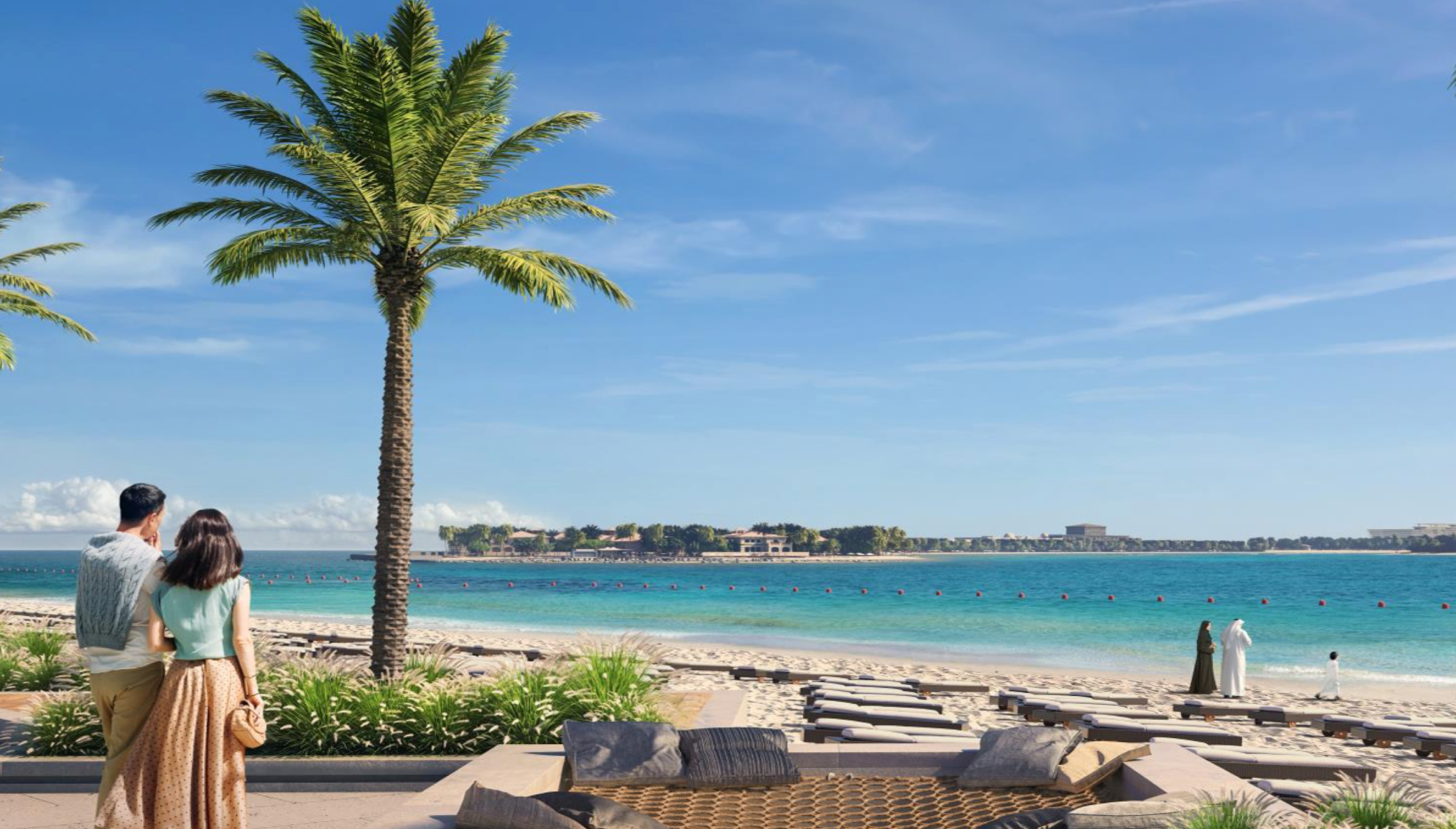 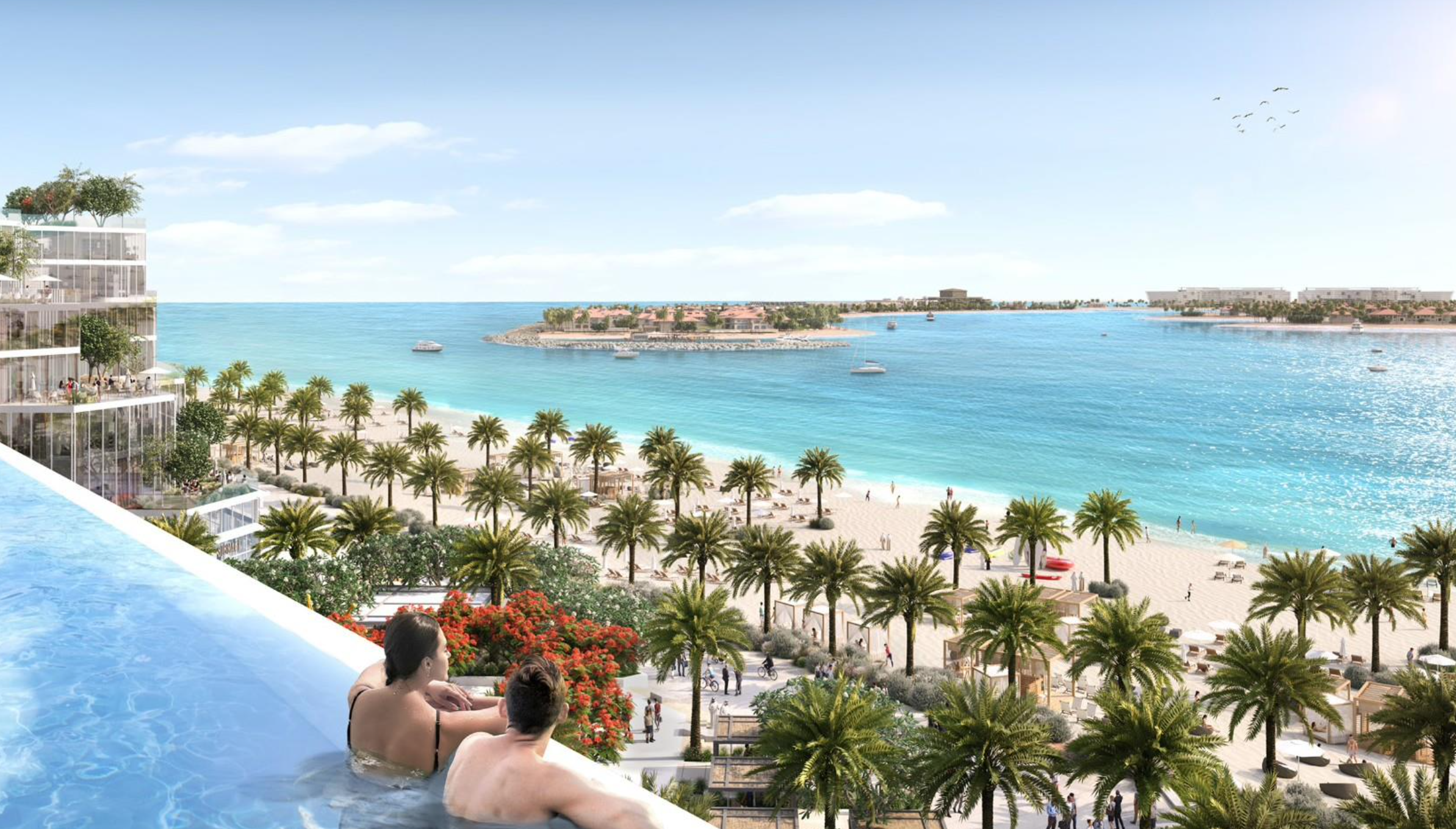 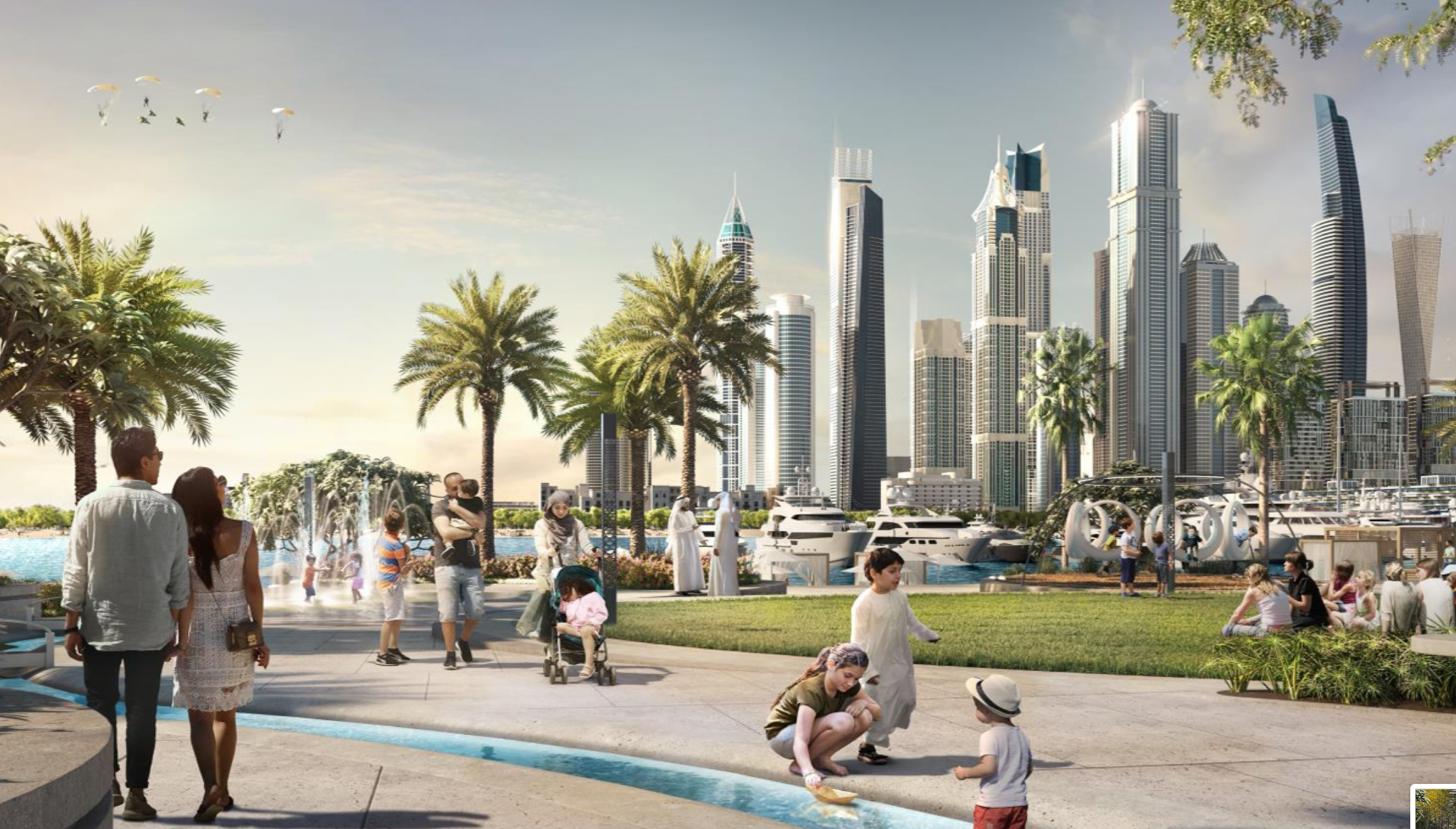 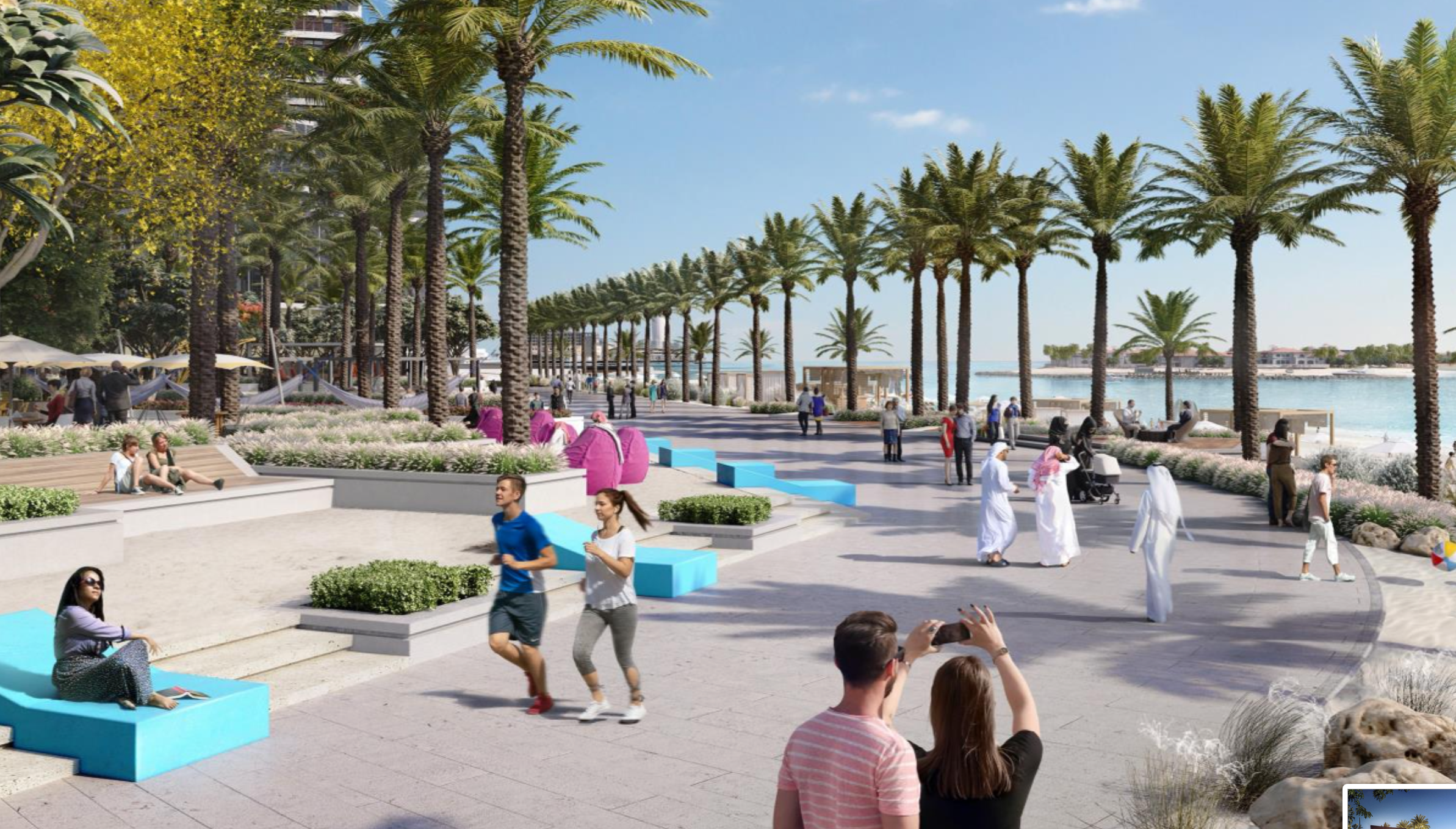 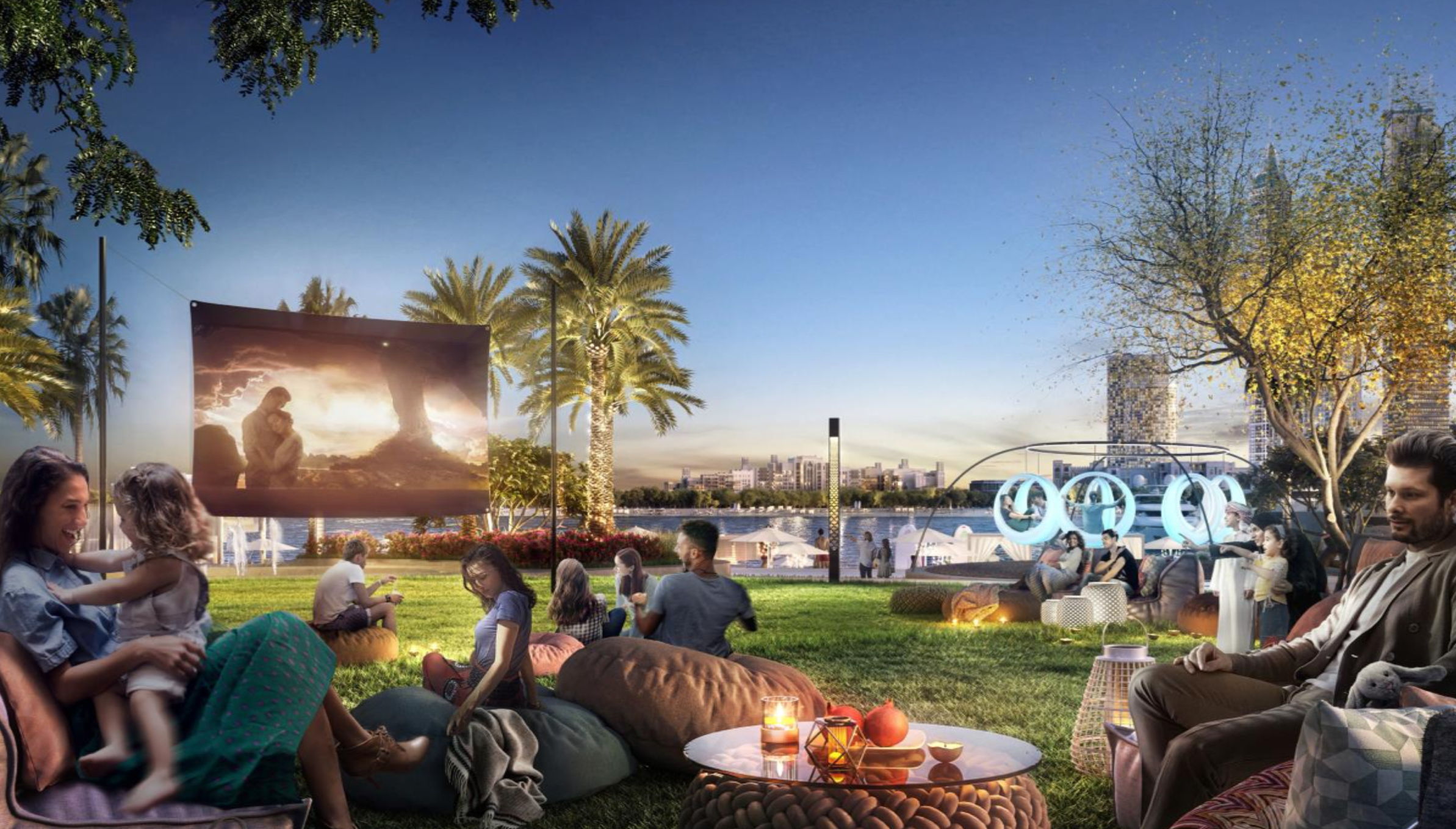 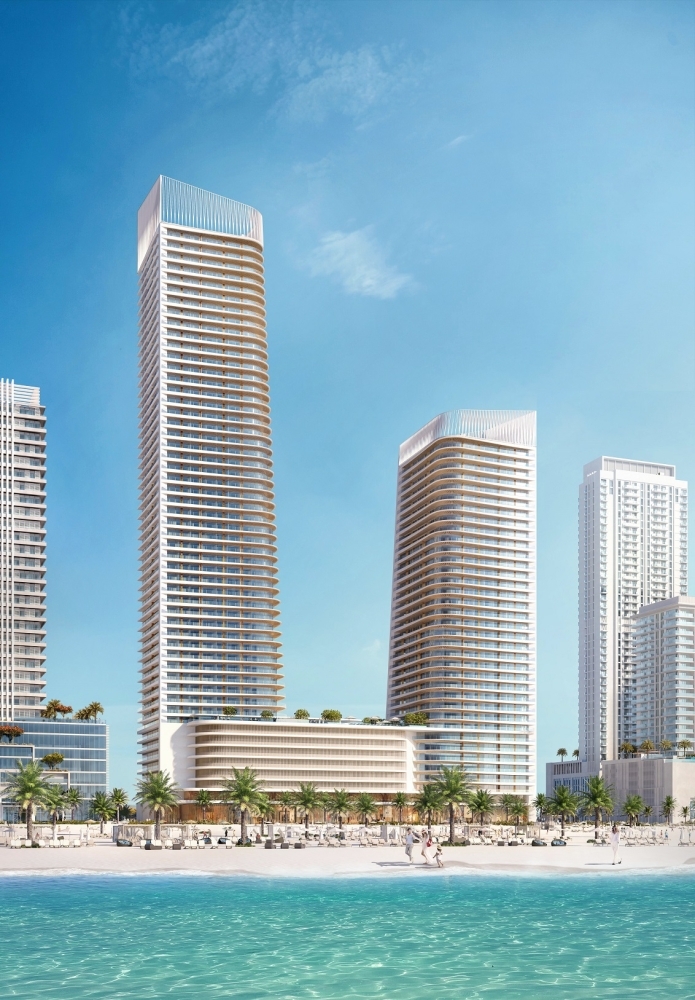 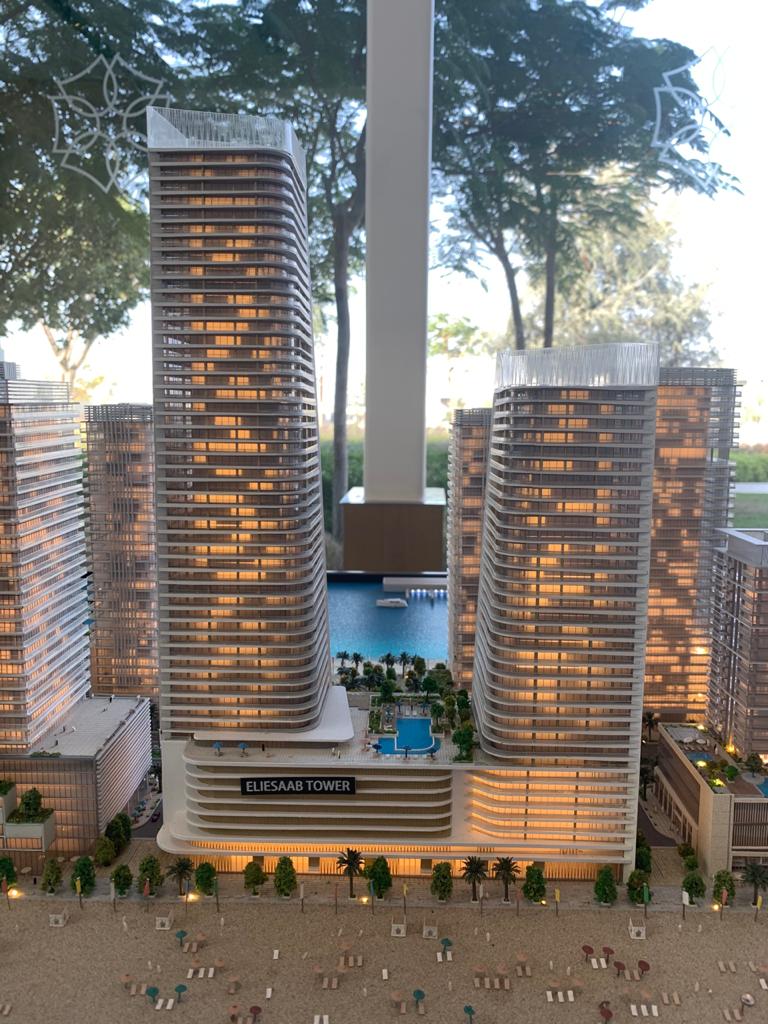 Прямой вид на море 
Вид на город с ландшафтным парком
Архитектура в стиле 1930-х годов
Бутики, кафе и магазины
Терасса у бассейна на 8-м этаже
О проекте
GRAND BLUE TOWER
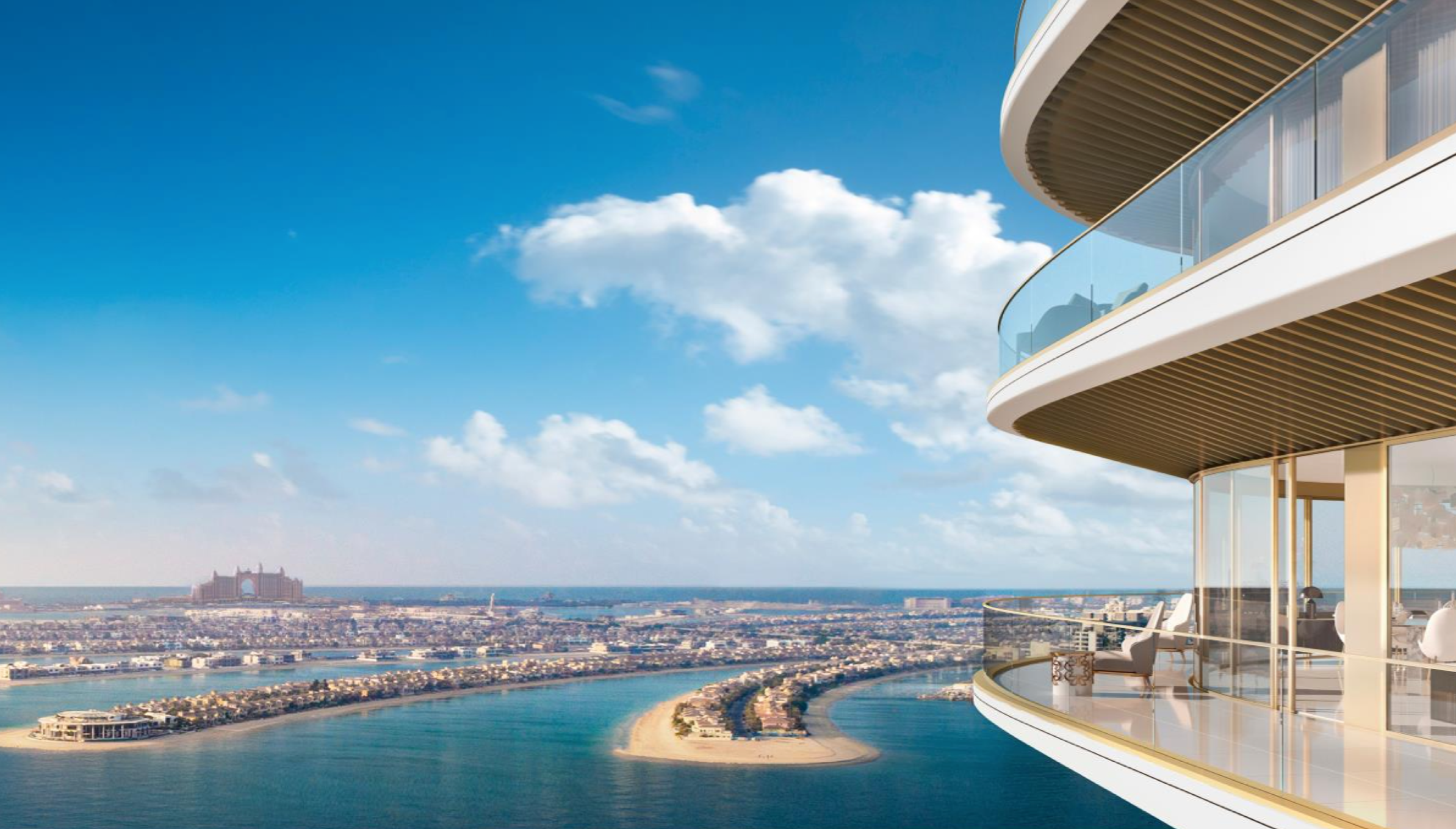 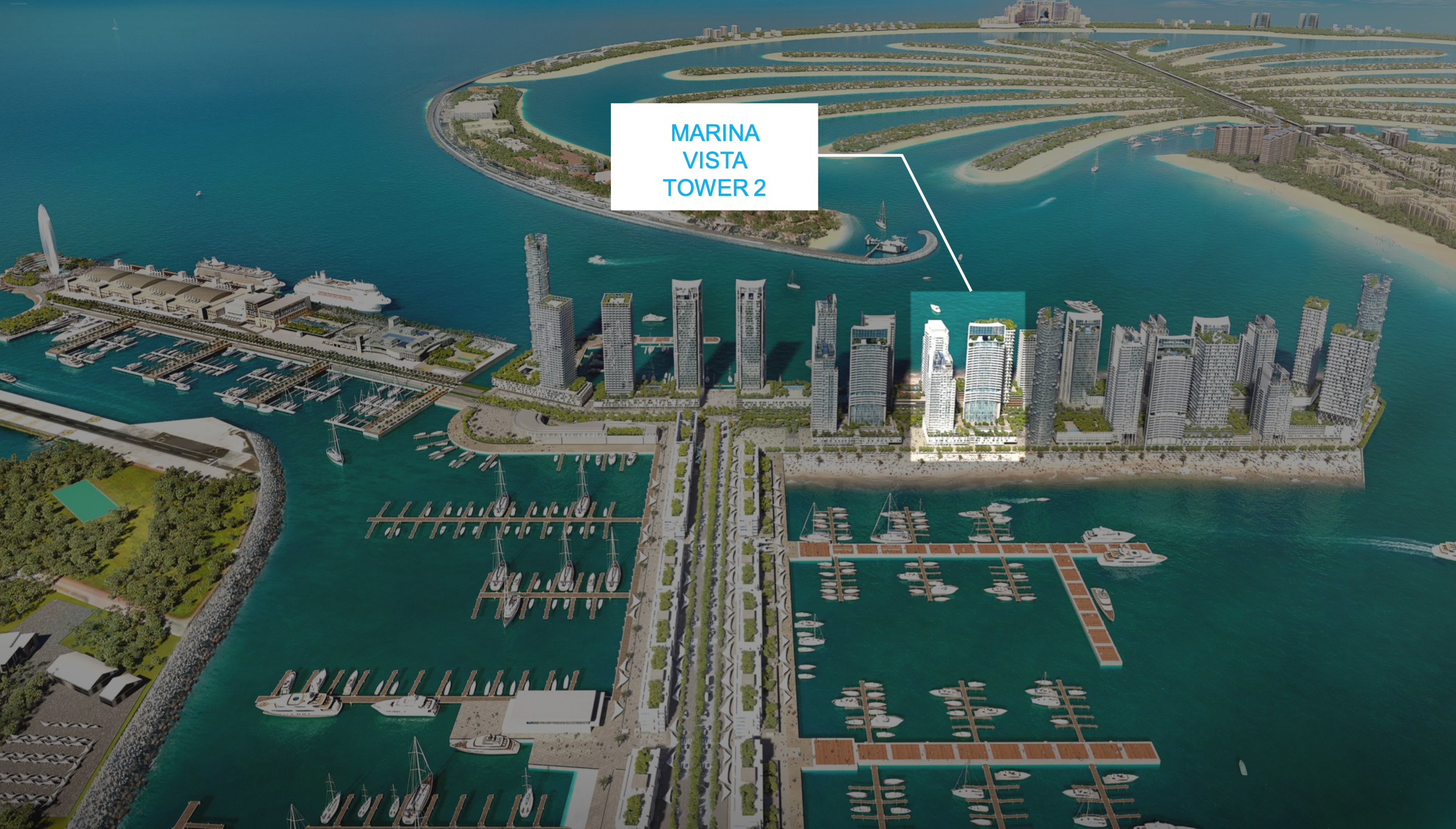 Завершено строительство на 23%
Marina Vista Tower 2
*Marina Vista продается полностью с мебелью
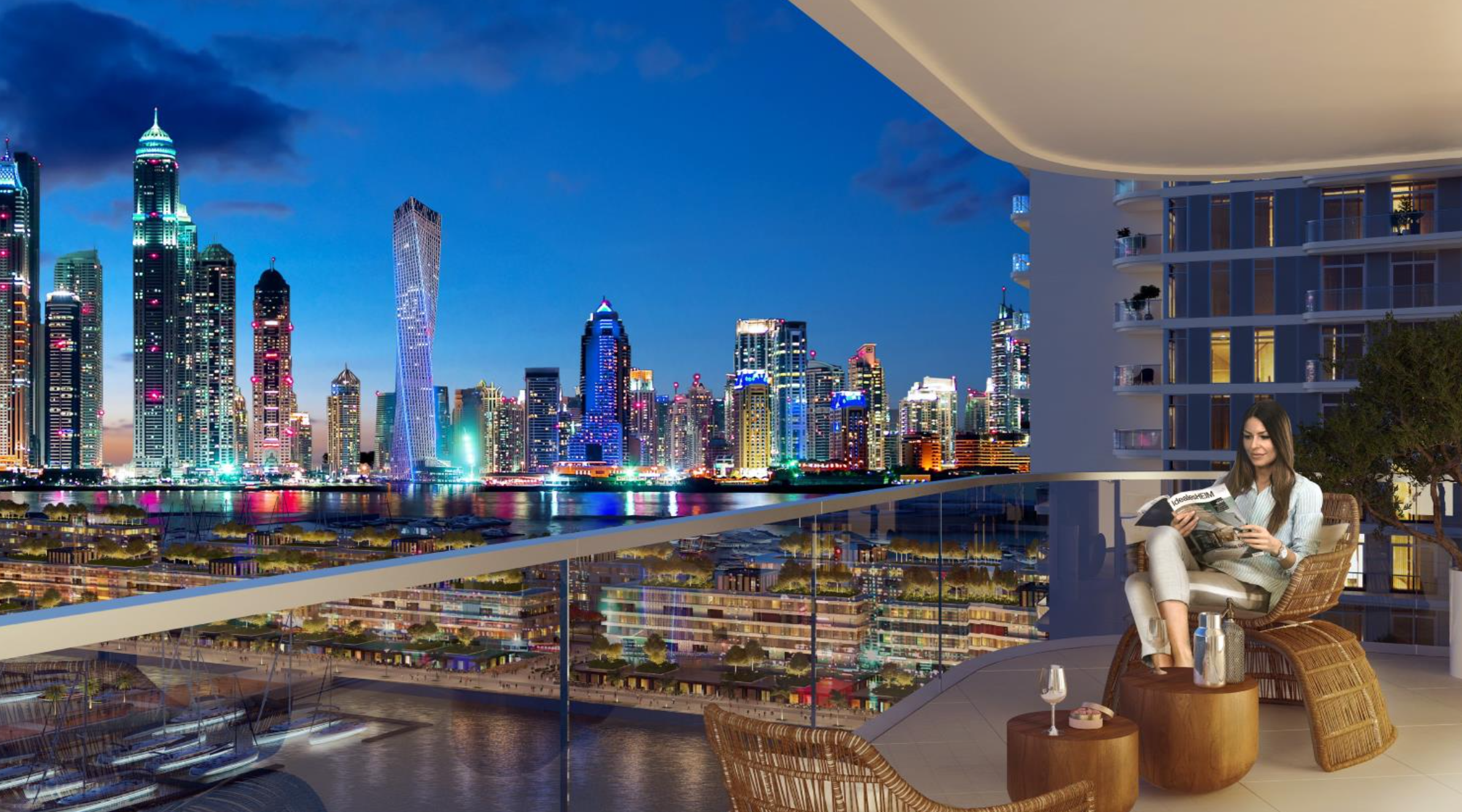 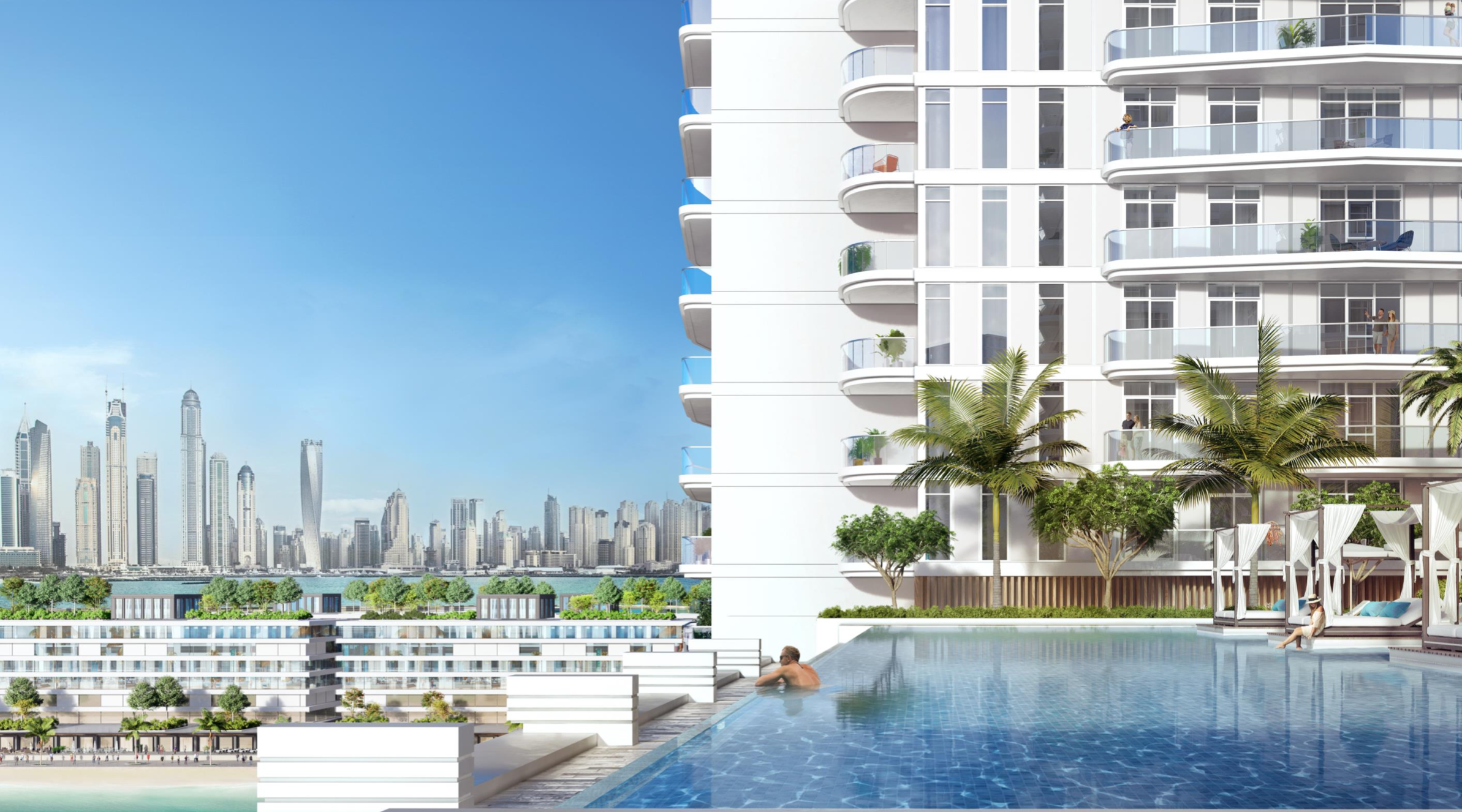 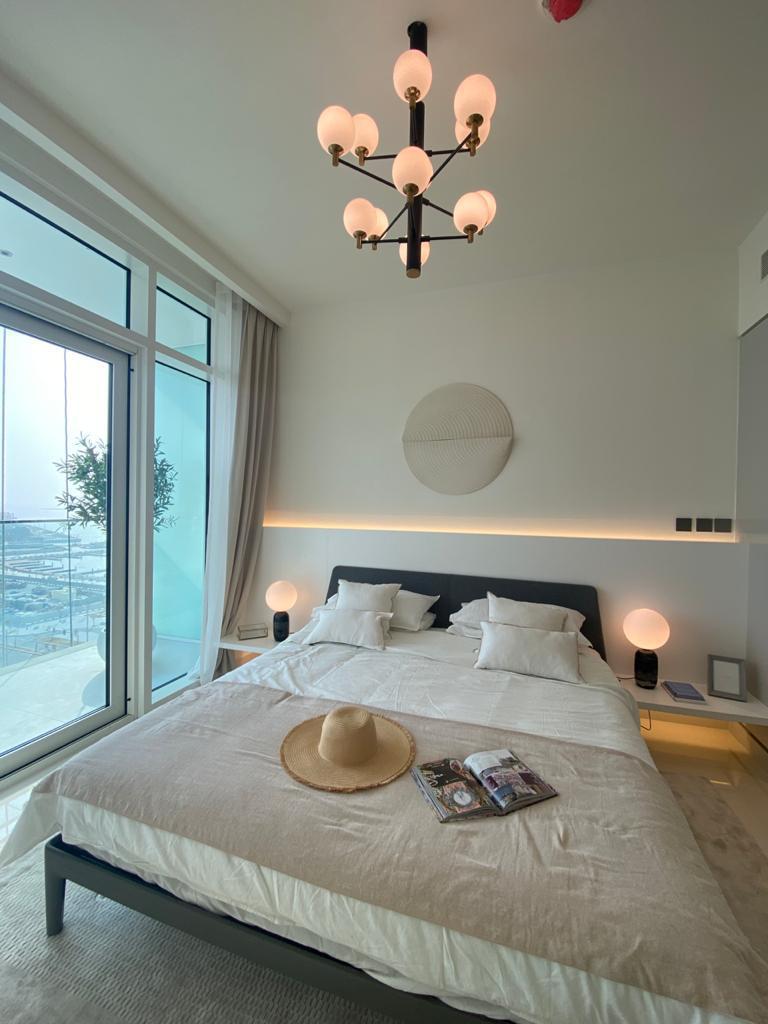 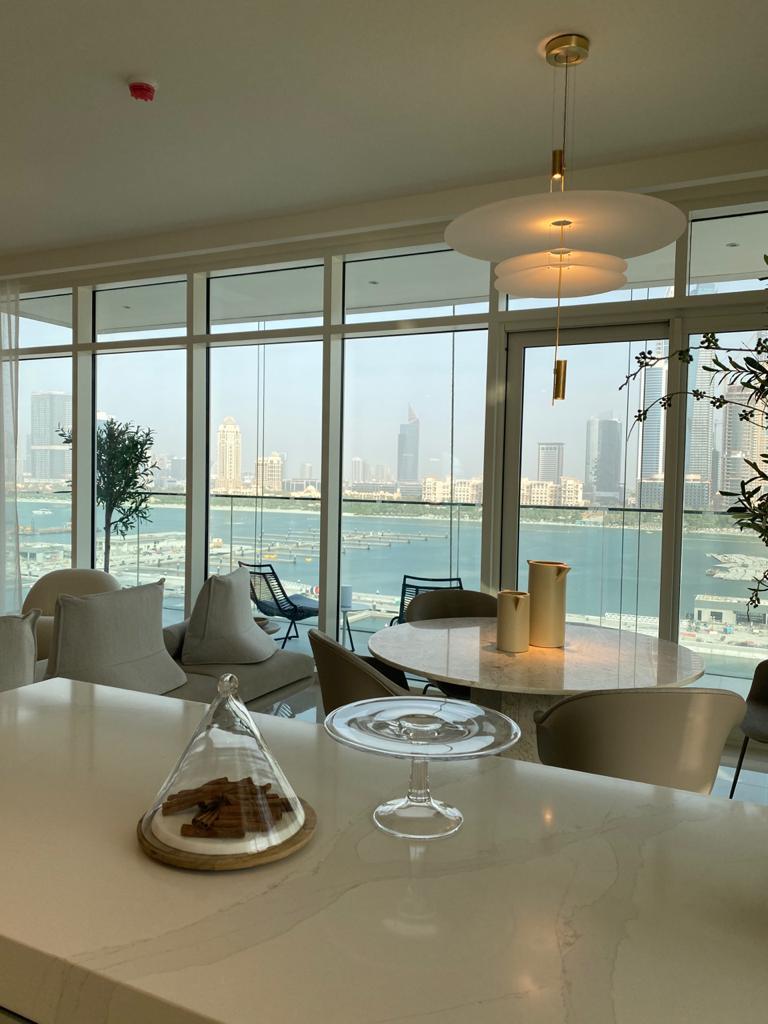 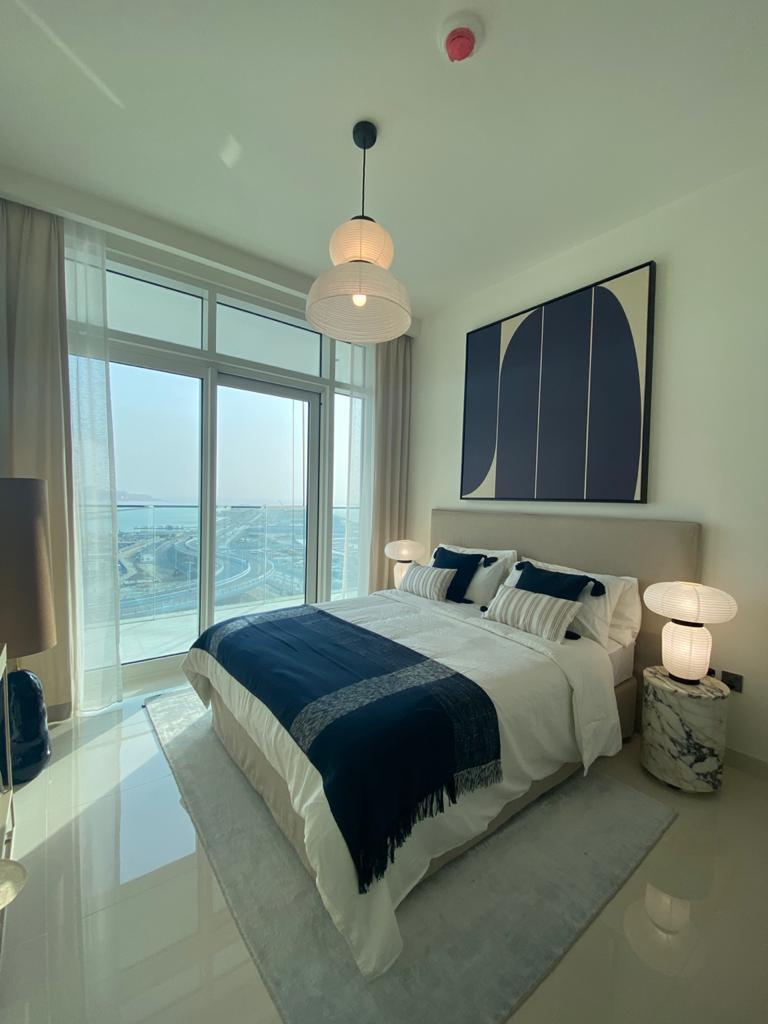 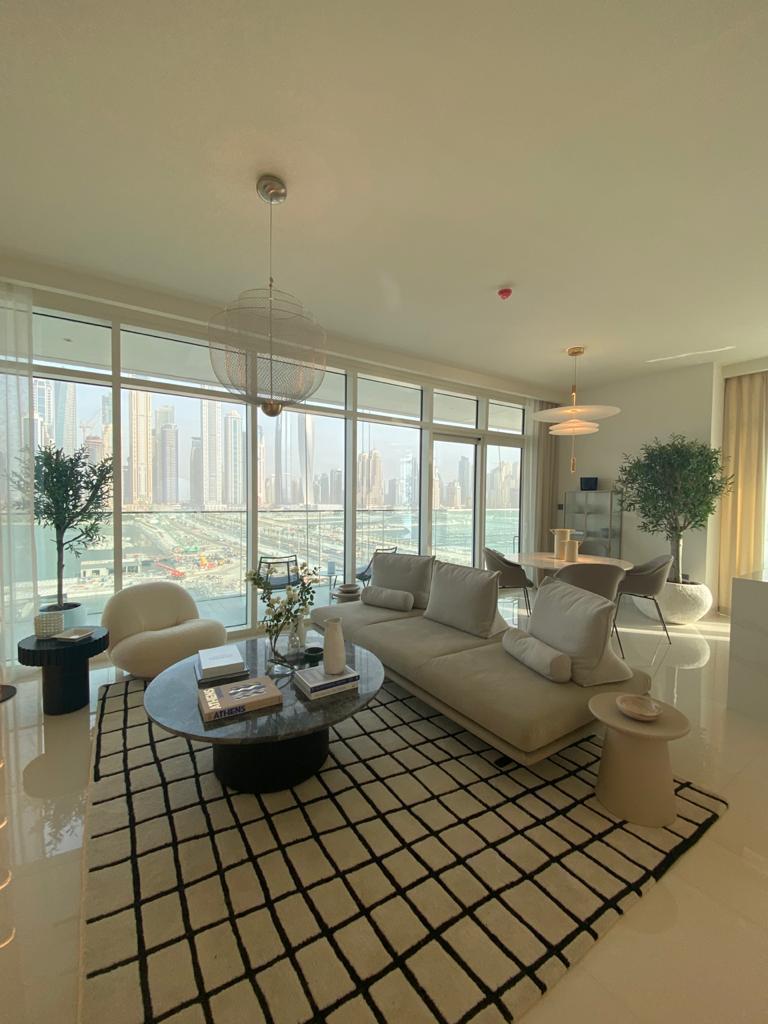 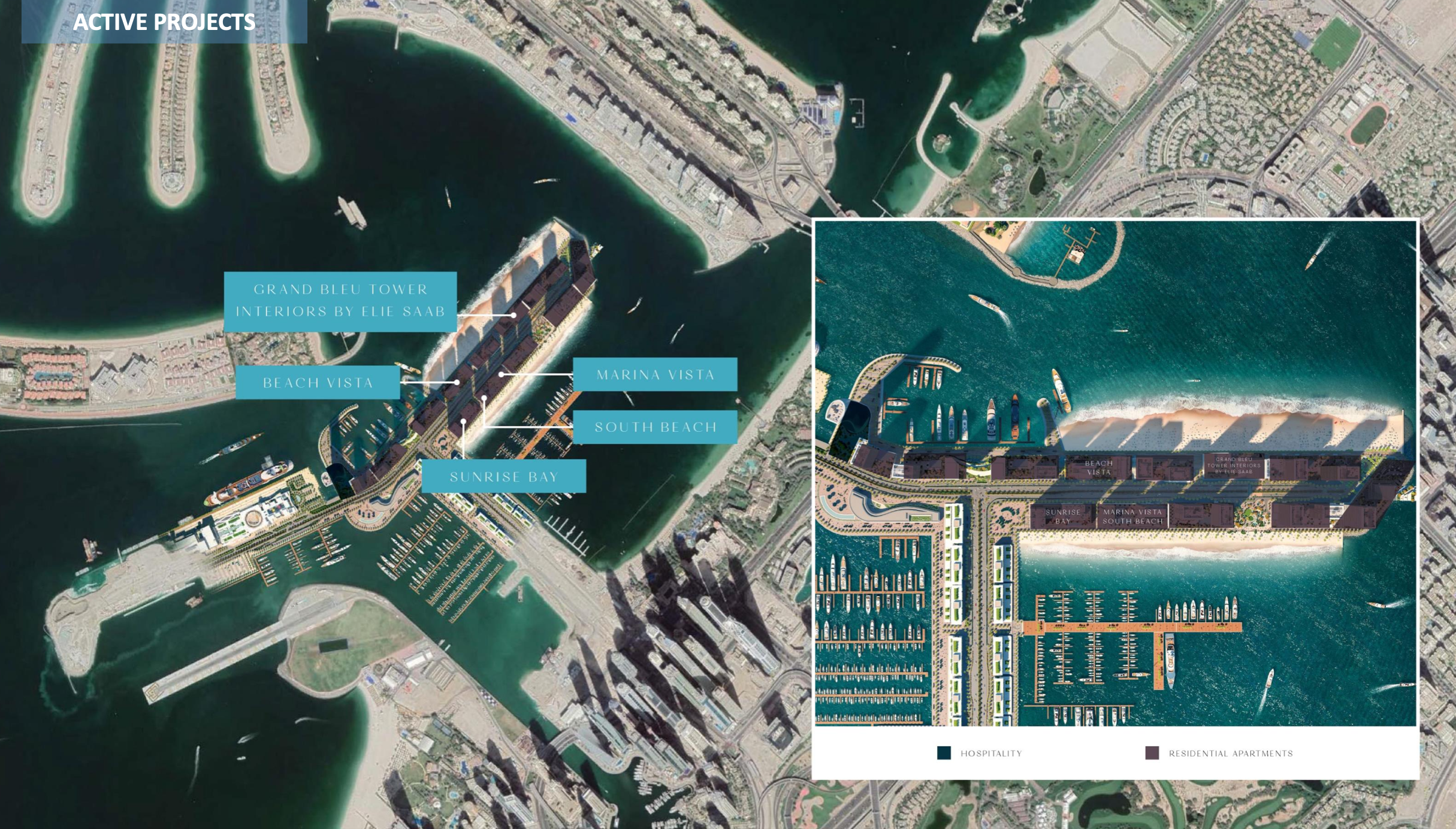 Sunrise Bay Строительство завершено на 63%
Sunrise Bay Podium Tower 1
Sunrise Bay Tower 2
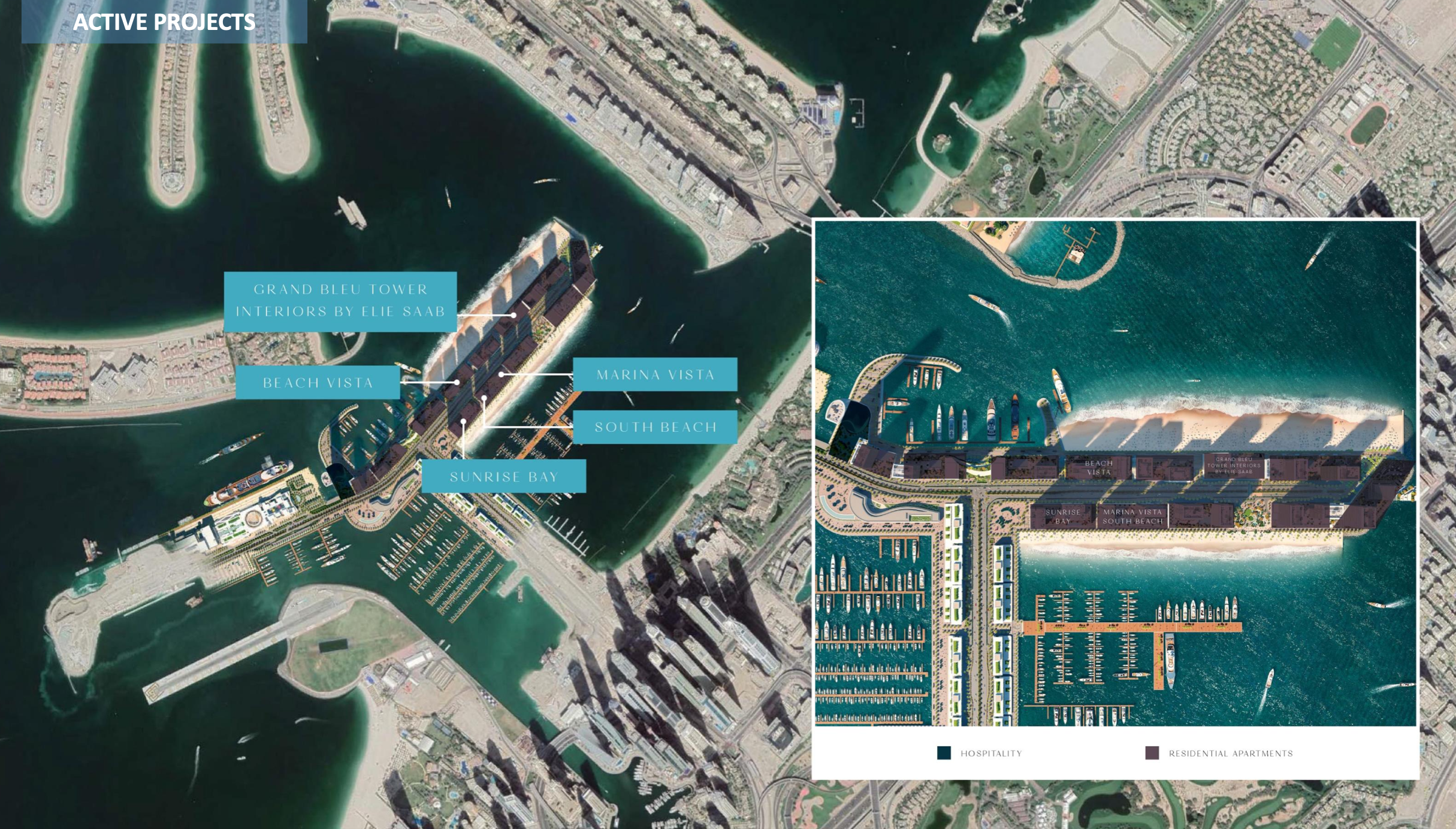 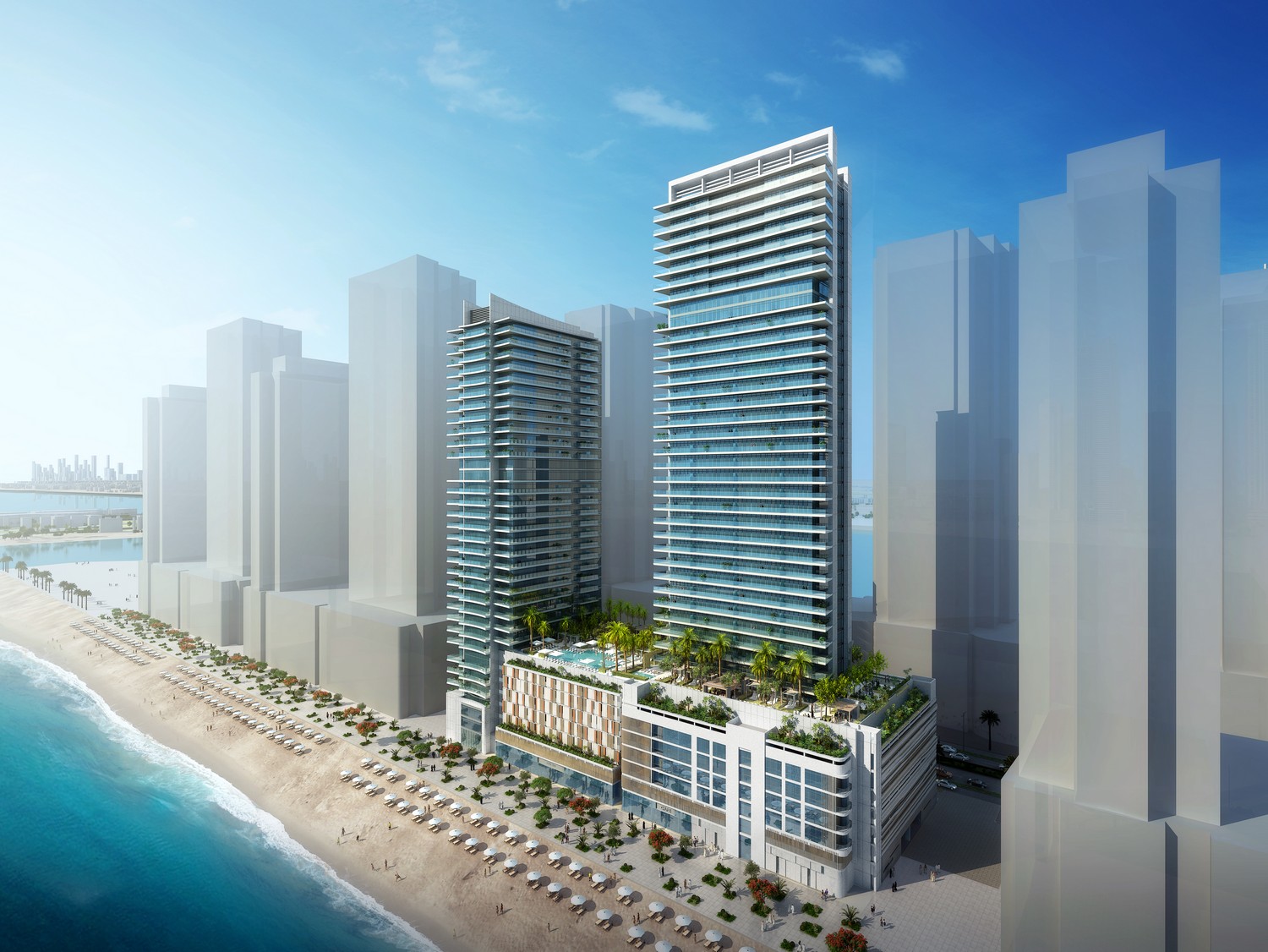 Beach Vista Строительство завершено на 65%
Beach Vista Podium Tower 1
Beach Vista Podium Tower 2
Beach Vista Tower 1
Beach Vista Tower 2
План оплаты
*50% выплачиваешь до конца стройки, 50% на три года с момента получения ключей